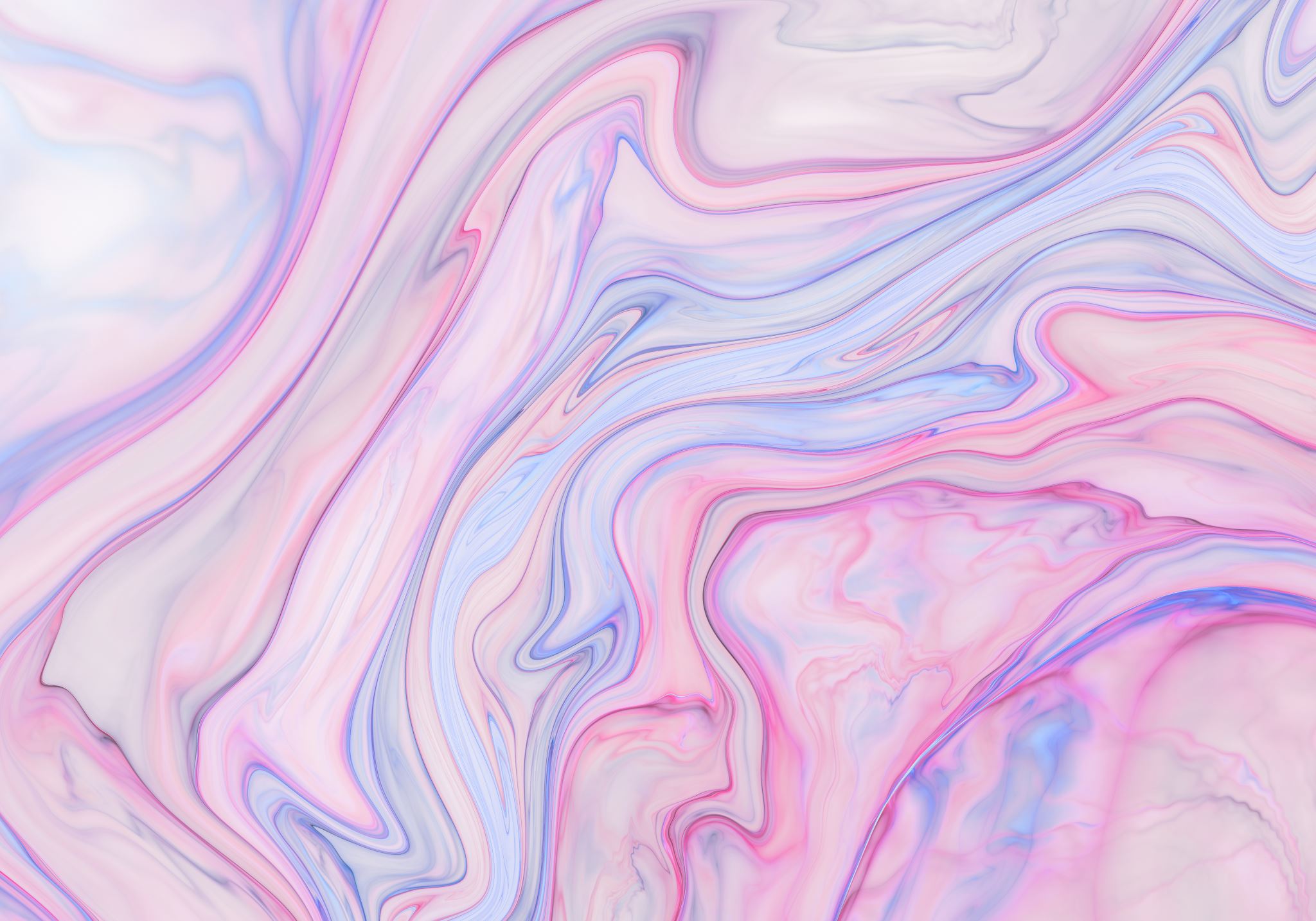 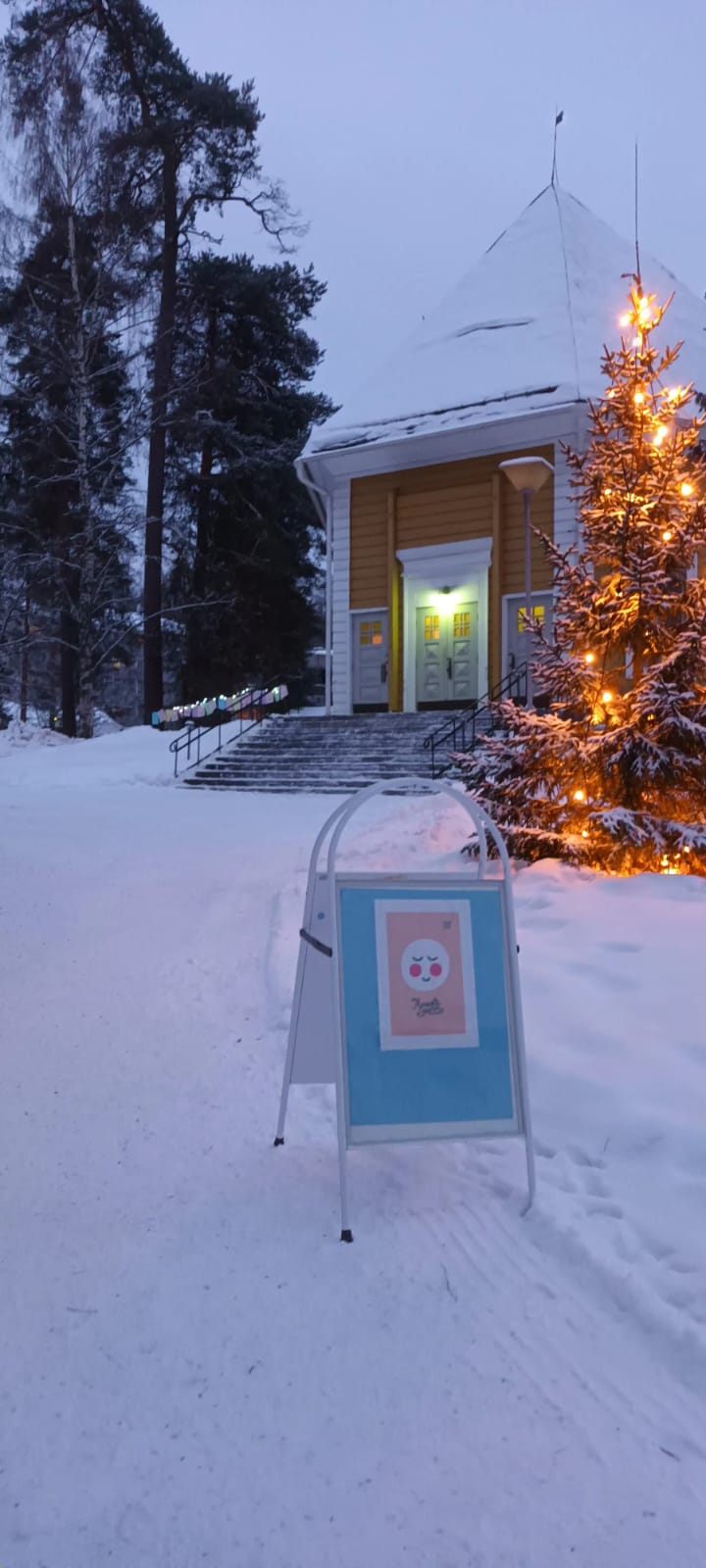 Tervetuloa vauvakirkkoon
Su 14.1.2024 klo 15
Heinolan kirkko
Kirkkohetken suunnittelu
Värimaailma ja hymynaamainen
vauva –logo on Vauvan vuosi –materiaalista
Valitsimme persikanvärisen vaihtoehdon
Suunnittelussa ohjeena Polku-materiaalissa          olevaa nelikenttämallia:”suunnitelma messun valmisteluun ja toteutukseen”
Raamatun sanasta ideoinnin kautta toteutukseen
Luovat sanat löytyivät työpajassa, missä luettiin raamatunkohtaa uudestaan ja uudestaan
Suunnittelupalaverissa päätettiin, ”missä raamatunkohdassa vauvakirkko tapahtuu”
Luennan aikana osallistujat kirjoittivat ylös asioita, mitä heille tuli mieleen.
Sanat koottiin yhteen ja niistä poimittiin ne, mitkä puhuttelivat kaikkia siinä hetkessä.
Luovat sanat
Jeesuksen luo tuotiin lapsia, jotta hän koskisi heihin. Opetuslapset moittivat tuojia, mutta sen huomatessaan Jeesus närkästyi ja sanoi heille: ”Sallikaa lasten tulla minun luokseni, älkää estäkö heitä. Heidän kaltaistensa on Jumalan valtakunta. Totisesti: joka ei ota Jumalan valtakuntaa vastaan niin kuin lapsi, hän ei sinne pääse.” Hän otti lapset syliinsä, pani kätensä heidän päälleen ja siunasi heitä.
Jeesus kutsuu > me kutsumme kirkkoonJeesus siunaa > vauvojen siunausKoskeminen > käsin kosketeltava siunaus>koskettava siunaus > piirrän sinuun tarinan>lämpö ja läheisyysLasten valtakunta > Jumalan valtakunta > Kastelintupuu > Taivaan linnut
Lasten kaltainen > kastemaljassa vettä ja siinä saa pulikoidaTervetulon toivotus > olemme ajatelleet teitä etukäteen
Tila ja tunnelma
Mitä näen kun avaan oven?
Mihin tila kutsuu?Onko jotain levittäytynyt jo ulkopuolelle?
Miten minut kohdataan?
Ulkona yksi lastenohjaaja toivottamassa tervetulleeksi ja auttamassa oven kanssa.Sisällä vaunuparkki, imetyspaikka, vaipanvaihto
Kaikkiin paikkoihin oli laitetty kyltit
Olet tervetullut
Nimikyltit
Vaunuparkki sisällä
Imetyspaikka
Vaipanvaihto
Vilttejä
Vauvoille katseltavaa > lippuviirit, kristallikruunut
Somepäivitys esitteli tiimin, joka valmistelee vauvakirkkoa
Olet tervetullut > odotamme sinua > kasvot tutuiksi > tuttuus
Mitä tilassa tapahtuu?
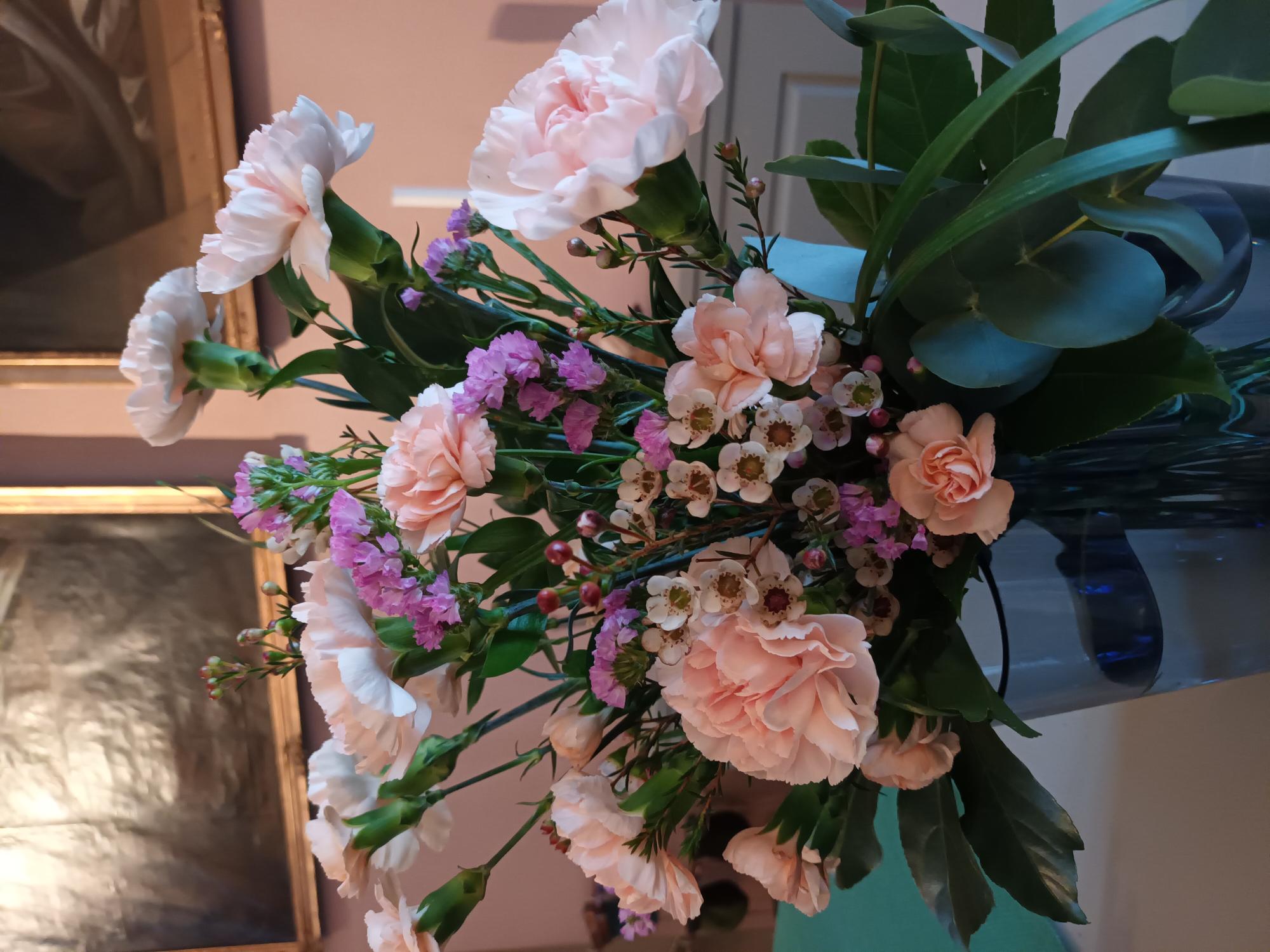 Värit ja ilme
Alttarikukkia myöten kaikki muistutti meitä vauvan herkkyydestä ja suloisuudesta.
Sävyt oli valittu Ihmeistä suurin materiaalin mukaan.
Hempeä tunnelma sekä värityksessä että musiikissa > pehmeät äänet.
Sanat ja symbolit
Mikä symboli tiivistää olennaisen?Miten se näkyy, kuuluu, tuoksuu, maistuu, miltä se tuntuu?
Esimerkkinä siunauspaikalla lampaantaljat ovat istujan alla lämpimät ja pehmeät > siunauksen kosketus
Sukupolvien ketju > kuului virsivalinnoissa
Esirukous
Ystävä sä lapsien –virren sanat esirukouksena
Virsikirja oli avoinna tällä pöydällä > rukoilija saattoi yhtyä virren sanoihin
Lasten kaltainen
Sallikaa lasten tulla
Kirkkohetken “huvittavin” toimintapiste
Vauvat saivat räiskiä vettä 
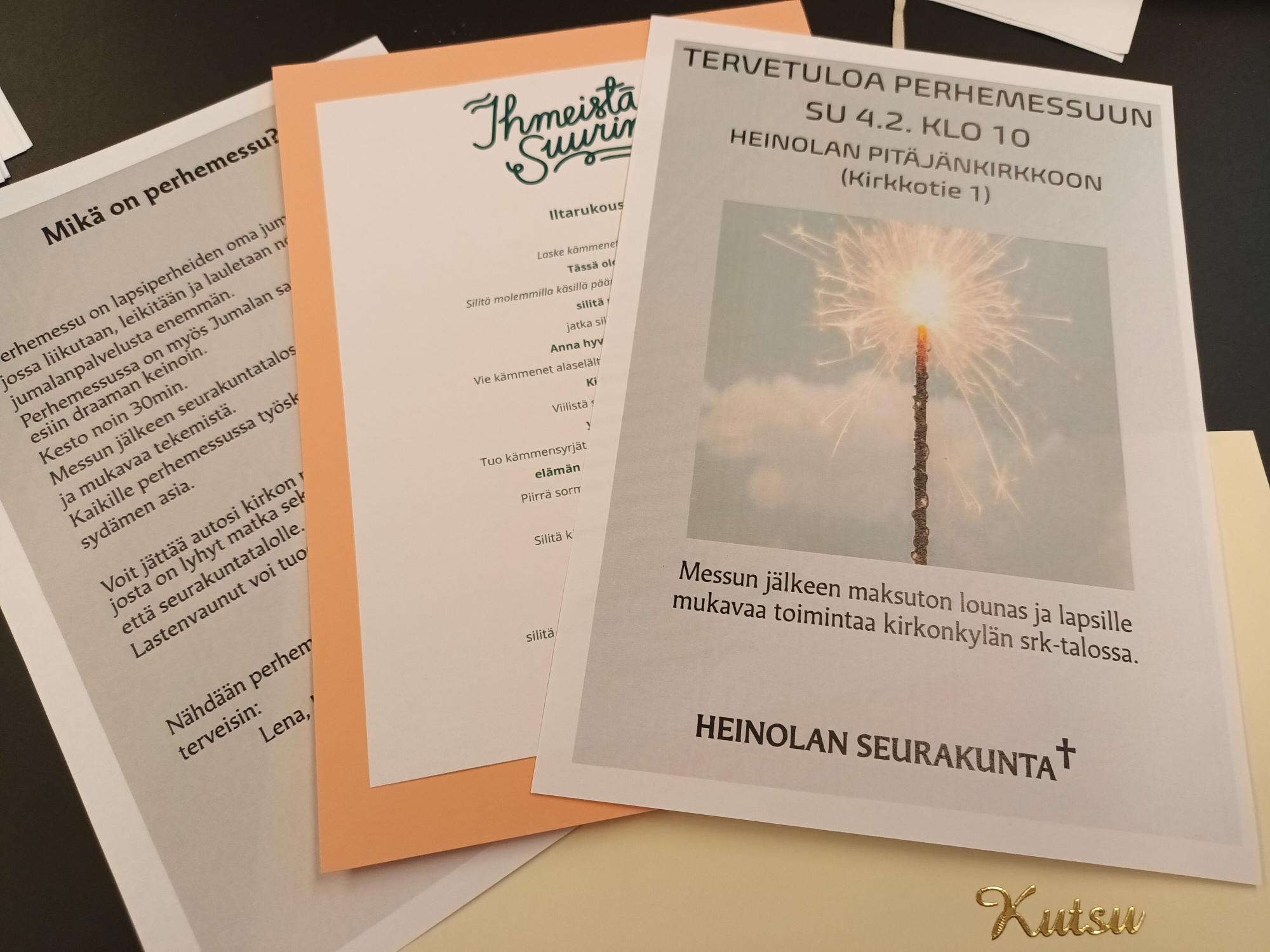 Mitä yhdessä koetusta voi lähteä mukaan kotiin?
Miten voin jatkaa ja mihin voin liittyä myöhemmin?
Mikä muistuttaa minua myöhemmin?
Taivasten valtakunta toimintapisteellä irroitettiin kastelinnut kastepuusta ja se sujautettiin kullanväriseen kirjekuoreen. Samaan kuoreen laitettiin Mikä on perhemessu - info, kutsu seuraavaan perhemessuun ja iltarukouskortti. Kirjekuori suljettiin kauniilla tarralla.
Kiitospäivitys someen!
Jaetut tunnelmat